Organ systems lab
By 
Dr.Hesnaa Saeed AL-Mossawi
Digestive system
Mouth :Mechanical digestion = chewing and Chemical digestion = enzymes found in saliva
Pharynx (throat)
Epiglottis: Small flap that closes over the opening of the respiratory system when swallowing, preventing food from entering the airway.
Esophagus : Muscular tube connecting the mouth to the stomach
Liver :Produces bile, a substance that helps break down fats
Gall Bladder: Stores bile produced by the liver
Stomach :Muscular pouch like organ where involuntary muscular  churning and chemical digestion occurs
Digestive system
Small Intestine :Narrow muscular tube where digestion of food is completed with the help of enzymes secreted by the liver and pancreas
Villi  (plural: Villus): Little projections in the lining of the small intestine that function in the absorption of digested food
Large Intestine (colon):  Muscular tube where water and salts are absorbed; material spends 18-24 hours here
Appendix :Tube like extension off of the large intestine 
Rectum: The last part of the digestive system, feces are eliminated from the rectum through the anus
Pancreas: Secretes enzymes to help break down carbohydrates, proteins and fats
Integumentary system
Skin
Epidermis: outermost layer of skin
covers the surfaces of the body
Dermis: inner layer of skin
Contains blood vessels, nerve cells, hair follicles, sweat and oil glands
Hair, Skin and Nails
Made up of Keratin
Pigment of skin and hair
Controlled by melanin
Sweat 
Produced to help maintain homeostasis
Sabecious Glands
Skeletal system
Bones :Produce blood cells
Red Marrow: Produce red and white blood cells
Yellow Marrow :Consists of stored fat
Joints
Found where two (2) bones meet
Cartilage :Surrounds the end on bone to prevent grinding upon another bone
Ligaments: Tough band of tissue attaching one bone to another
Tendons :Thick bands of tissue connecting muscle to bone
Circulatory system
Heart
The pump that keeps blood flowing through your body
Blood Vessels
Arteries: Carry blood away from the heart
Veins: carry blood toward the heart
Blood
Red Blood Cells
Carry oxygen to the body cells
White blood cells
Defend body against disease
Platelets
Cell fragments needed for blood clotting 
Plasma
Fluid portion of the blood
Muscular system
Cardiac Muscle
Makes up your heart, is adapted to generate and conduct electrical impulses
Skeletal Muscle
 (voluntary muscle)
Attaches to and moves 
   bones
Smooth Muscle 
(involuntary muscle)
Found on walls of internal organs and blood vessels
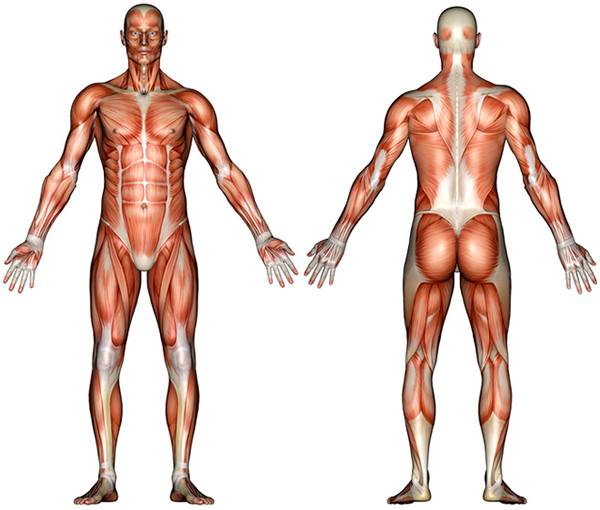 Excretory system
Kidneys
Help maintain homeostasis by filtering blood to remove waste
Nephron
Tiny filter that makes up the kidney, there are millions
Ureters
Tubes connecting the kidneys to the bladder
Urinary Bladder
Smooth muscle bag that stores a solution of wastes called urine
Urethra
Tube where urine passed out of the body
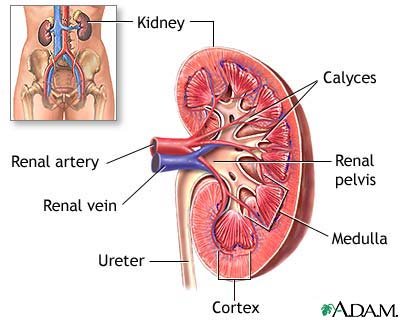 Respiratory system
Nose and Mouth
Respiration begins with taking in air
Pharynx (Throat)
Larynx
Where your vocal cords are
Trachea (Windpipe)
Passes air into the bronchi
Bronchi (singular: Bronchus)
Passes air from trachea to the lungs
Bronchioles
Each Bronchus in the lungs branches out like a tree into bronchioles
Alveoli
Sacs at the end of the Bronchioles where oxygen and carbon dioxide are exchanged
Diaphragm 
Muscle that enables you to breathe
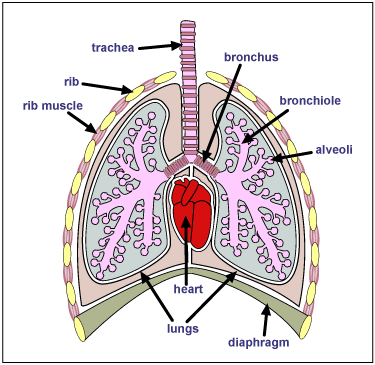 Nervous system
Nervous system
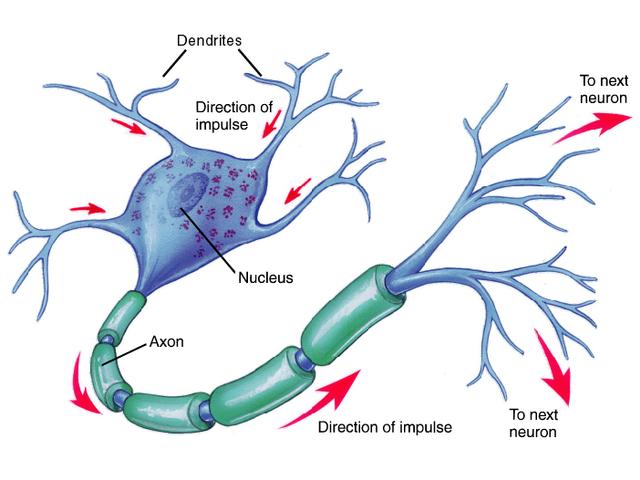 Neurons (Nerve Cells)
Basic unit of structure and function of the nervous system
Long cell with 3 regions
Cell body
Dendrites
Receive impulses and deliver them to the cell
Axon
Extension of the neuron that carry impulses away from the cell
Nervous system
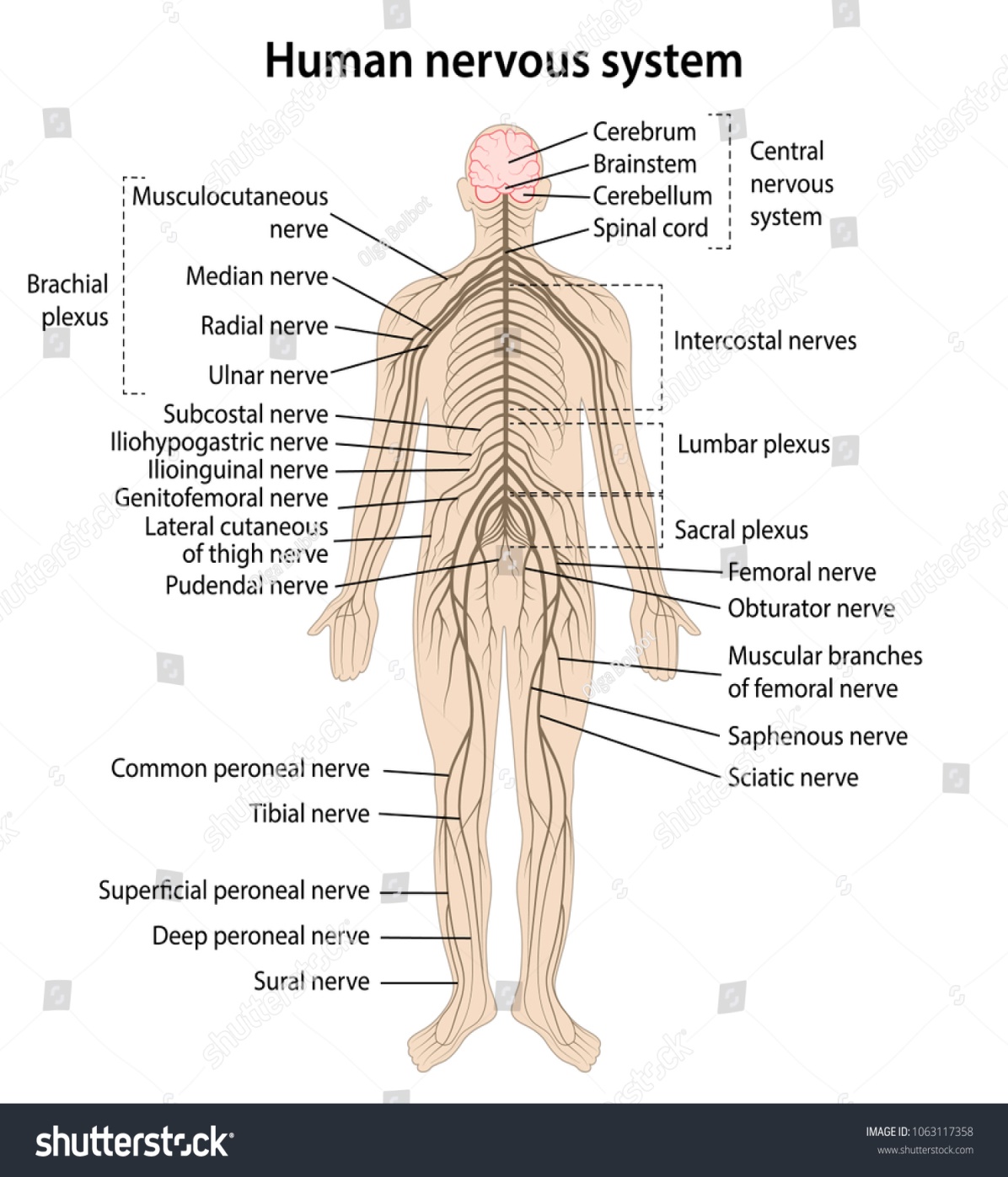 Brian
Control center
Spinal Cord
Central Nervous System
Made up of the brain and spinal cord and coordinates your body’s activities
Peripheral Nervous System
Made up of the nerves which carry messages to and from the central nervous system
Immune system
White Blood Cells
Thymus
Spleen
Lymph Vessels
Lymph Nodes
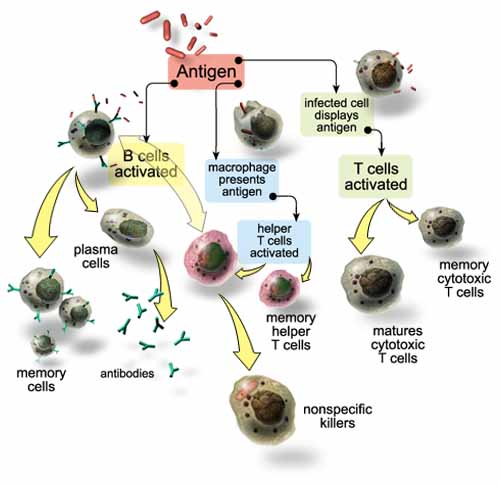 Endocrine system
Hypothalamus
Part of the brain that the main link between the endocrine and nervous systems
Pituitary
The main gland of the endocrine system. It is stimulated by the hypothalamus to produces chemicals and stimulates other glands.
Thyroid
Produces thyroxin, the  main growth and metabolic hormone
Also regulates calcium levels in the blood 
Parathyroid
Regulates minerals by producing PTH (parathyroid hormone)
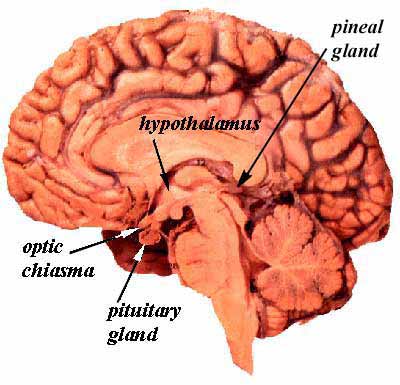 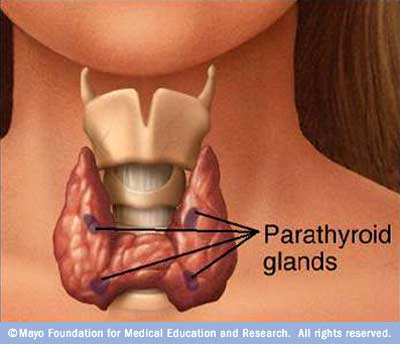 Thyroid gland
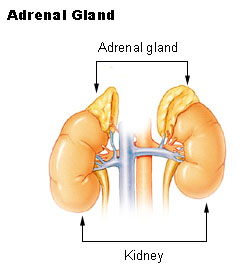 Endocrine system
Adrenal Glands
Prepare the body for stress by releasing hormones 
epinephrine (adrenaline) norephinephrine which increases blood pressure and heart rate
called corticosteroids that influence or regulate salt and water balance in the body
Pancreas
produces  two important hormones
 insulin and glucagon: they work together to maintain a steady level of glucose, or sugar, in the blood and to keep the body supplied with fuel to produce and maintain stores of energy
Ovaries
Secretes female sex hormones
Testes
Secretes male sex hormones
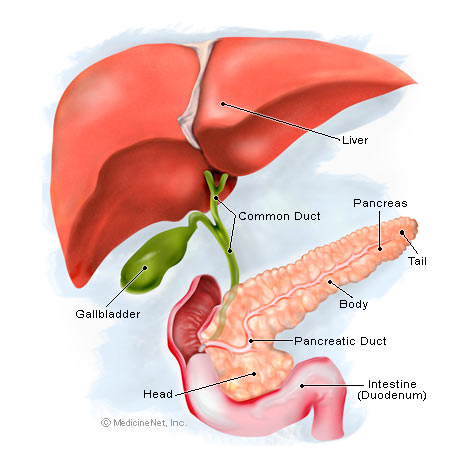 Reproductive system
Reproductive system
Females
Ovaries
Where eggs mature
Fallopian Tubes
Tube connecting ovaries to the uterus
Uterus
Where a fetus develops during pregnancy
Vagina
Canal  leading to the uterus
Males
Penis
Testes
Site of sperm production
Epididymis
Where sperm mature
Vas Deferens	
Duct where mature sperm are stored before being transported to the urethra
Urethra
Transports sperm out of the male body